Poor Attendance at PS85Q
How can we reduce absenteeism in public school?
Public Policy Analyst Steps (PPA)
Define the problem.
Gather evidence.
Identify the causes.
Evaluate an existing policy.
Develop solutions.
Select the Best Solution (feasibility vs. effectiveness).
PPA #1-Define the problem
Students have poor attendance at PS85Q
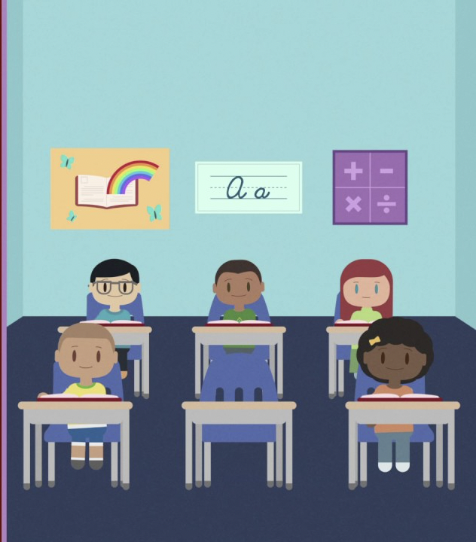 PPA #1 Define the problem
Turn and talk with someone at your table for about 3-5 minutes.  

When you’ve gotten some ideas, complete Worksheet #1.
PPA #2-Gather the evidence:
Research
file://Users/admin/Downloads/text_771.pdf
https://files.eric.ed.gov/fulltext/ED574526.pdf

Please take a moment to fill out section #2 in worksheet
PPA #2-Gather the evidence (Statistics): Did you know?
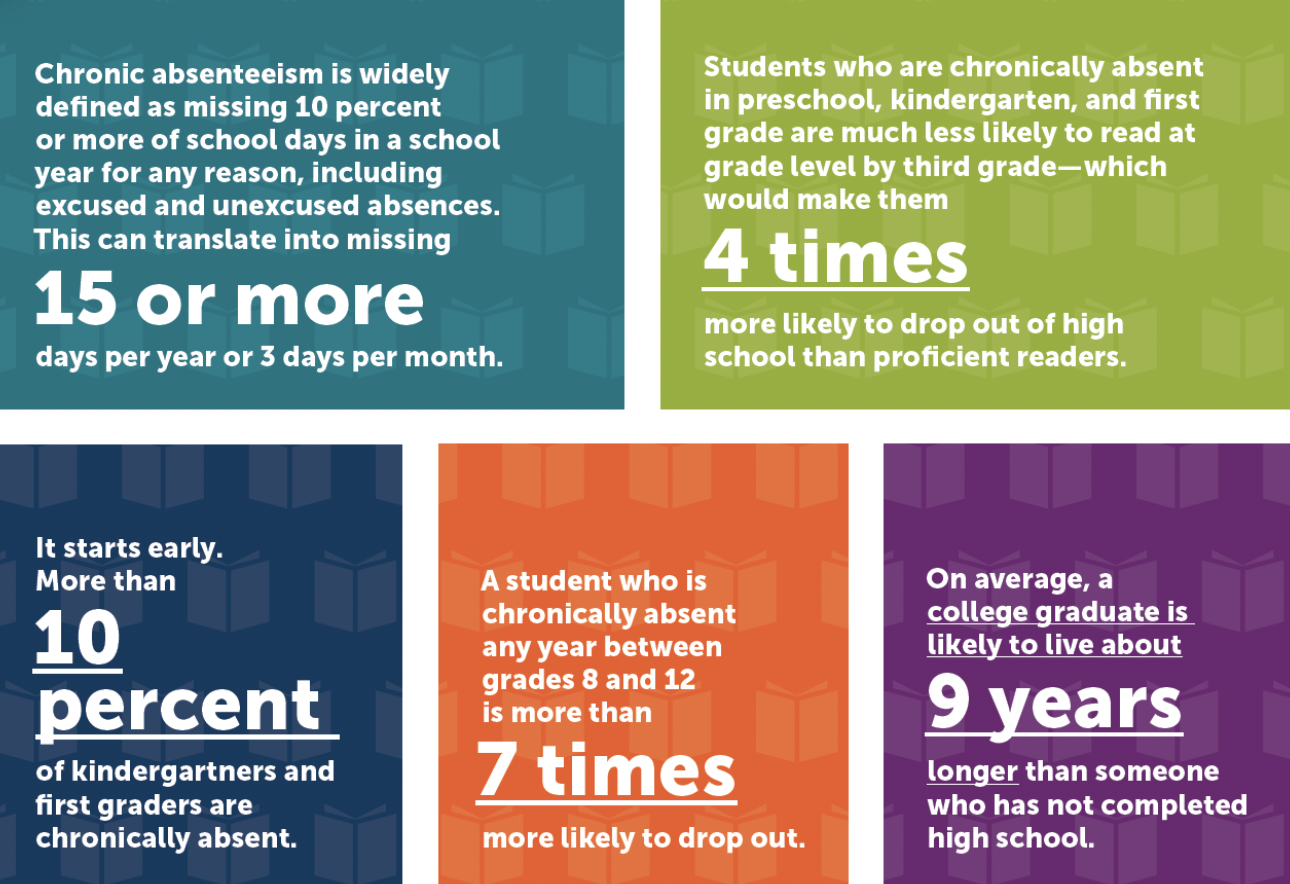 PPA #3-Identify Causes
What are some reasons why students are absent from school?
Bullying
Lack of resources
Caring for others
Can you think of any other reasons why students are absent from school?
Use a thinking map Circle Map to brainstorm more ideas.
When you finished brainstorming, fill out section #3 on the Worksheet
PPA #4-Evaluate Existing Policies
“What policies have been put in place to address the issue of student attendance?”

Chancellor’s Regulation A-210
https://www.schools.nyc.gov/docs/default-source/default-document-library/a-210-english

Please take a moment to fill out #4 in the Worksheet
PPA #5-Develop Solutions
“What new ideas can we develop to help resolve some of the issues surrounding student attendance?”
Check in with parents immediately through ClassDojo.
Work with the attendance team to continue to follow up with the chronic absenteeism in the class.
Create a reward system that includes prizes to motivate students to come to school.
Provide resources to parents at home when a child is missing school.
Fill out section #5 in the worksheet
PPA #6-Select the best solutions
“What is the most effective solution for helping to resolve the issue of student attendance?”
Create a reward system with prizes to motivate students to come to school.

Complete section #6 in the worksheet
PPA #6-Select the best solutions based on effectiveness and feasibility: set up a reward system based on prizes.
Feasibility
Effectiveness